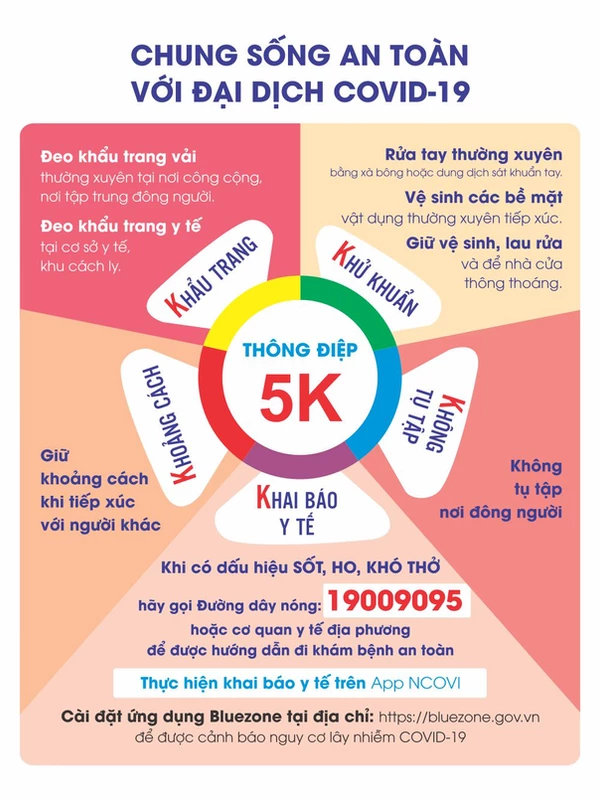 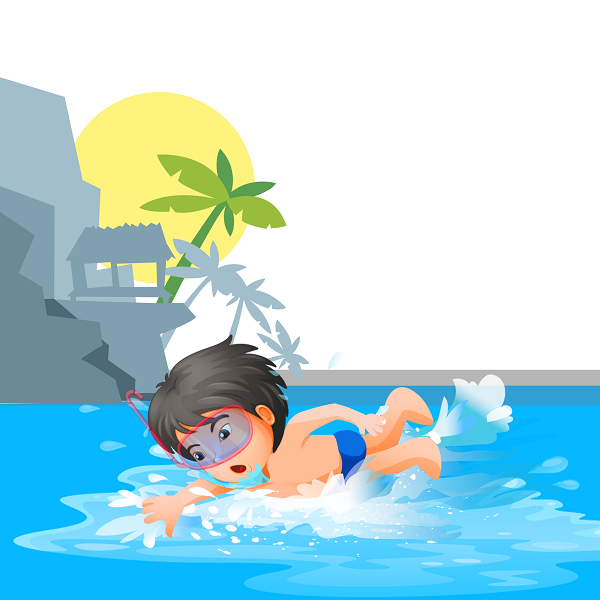 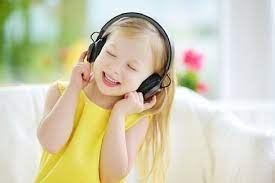 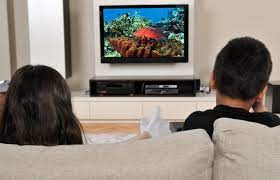 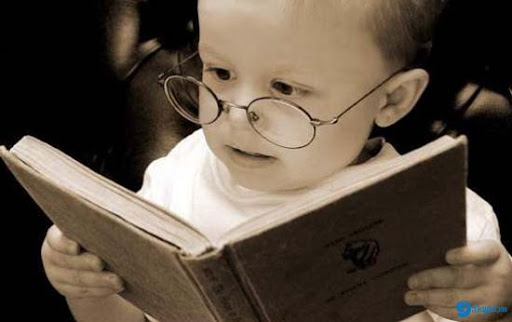 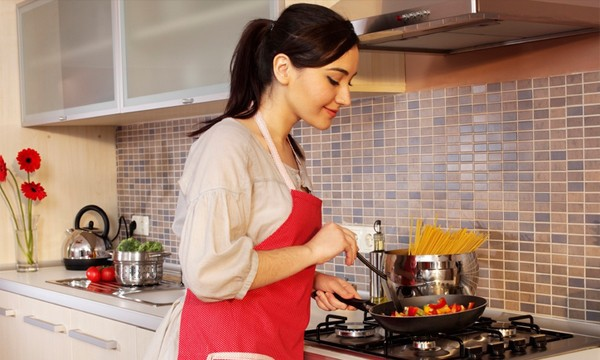 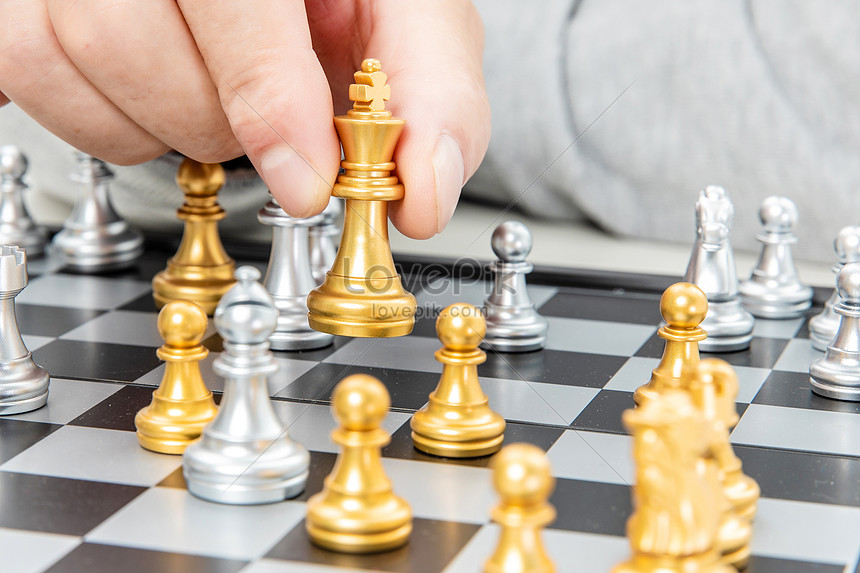 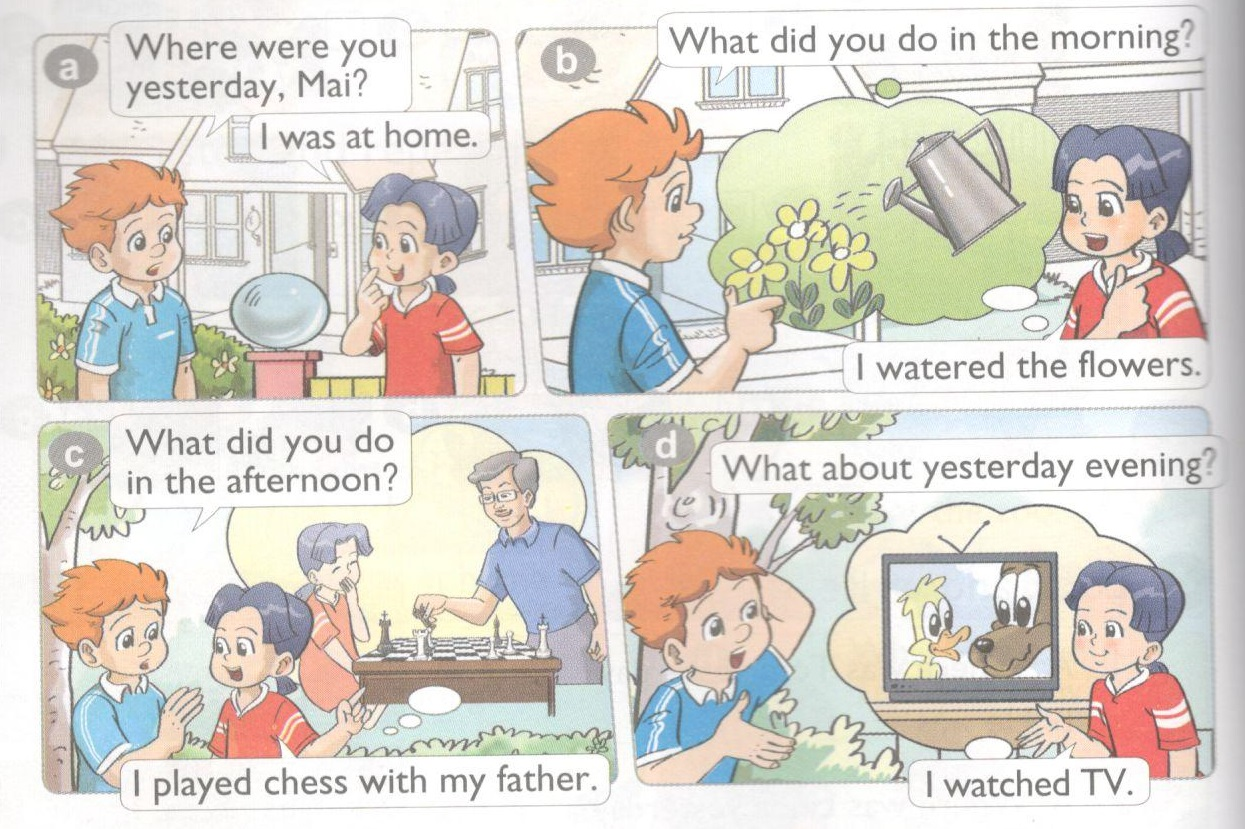 Thursday, December 9th 2021
Unit 10. Lesson 2: 1-2
1.Vocab
Water the flowers: tưới  hoa
2. Model sentences
What did you do yesterday?
I played chess.